Compliance + Menschenrechte im SportDie Rolle des Betriebsrats
Fachtagung für Betriebsräte im Sport 2023
Sylvia Schenk, 15. September 2023
Überblick
Warming Up
Integrität – worum geht es?
Begriffsver/entwirrung
Compliance als Werkzeug
Herausforderungen im Sport
Die Rolle der Betriebsräte
2
Warming Up
Der BR-Vorsitzende des X-verbandes erfährt von einem Kollegen, dass die junge Mitarbeiterin M vom Generalsekretär G ständig sms erhält, um Treffen gebeten wird und G sie gezielt auf dem Flur abpasst. M möchte kein Aufsehen und schweigt deshalb.
3
Warming Up
Wo liegt das Problem?
Was würdet Ihr tun?
Was könnte generell helfen?
4
Warming Up
5
Warming UP
Hinweisgeberschutzgesetz
Lieferkettensorgfaltspflichtengesetz
Konfliktmoderation in Sportorganisationen
Image des Betriebsrats
Betriebsvereinbarung Integrität
Prävention sexualisierter Gewalt im Sport + notwendige betriebliche Interventionen
Arbeits- und Gesundheitsschutz
6
Warming up
Hintergründe
 Sortieren und Clustern
 Begriffe klären
 Grundsätze zum Vorgehen
 Betriebsrat als Teil 
 des Problems oder
 der Lösung?
7
Integrität – worum geht es?
Beispiele Deutschland:
Unverheiratetes Paar 
Homosexualität
Auslandsbestechung
Bis 1996 von den Steuern absetzbar
Ab 1998 strafbar
Sexueller Missbrauch  MeToo
 Gesellschaftlicher Wandel
Integrität – worum geht es?
Beispiele global:
Erkenntnis Schädlichkeit von Korruption
 Gesetze gegen Korruption + Compliance
Kinderarbeit
Einsturz Textilfabrik
 UN Leitprinzipien Wirtschaft + Menschenrechte
 Lieferkettengesetz
Skandale FIFA 2010/2011 + 2015
 Korruption und Menschenrechte im Sport
Integrität - worum geht es?
Gestiegenes Bewusstsein Öffentlichkeit 
 Skandalisierung verschiebt Maßstäbe
 Sport nicht ausgenommen – im Gegenteil
 Hoher Anspruch - Idealisierung
 Positives Image als Asset
 Instrumentalisierung 
 „Sportwashing“
 Sport als Hebel
10
Begriffsverwirrung
ESG
Nachhaltigkeit
Compliance
Transparenz
Demokratie
Corporate Governance
Accountability
Menschenrechte
Corporate Social
Responsibility
Unternehmerische 
Verantwortung
Good
Governance
Stakeholder
SDG
11
Begriffsverwirrung
ESG
Nachhaltigkeit
Menschenrechte
SDG
11
Begriffsentwirrung 1
Nachhaltigkeit
Ökologische Aspekte
Ökonomische Aspekte
Soziale Aspekte
Environment
Social
Governance

Sustainable Development Goals
Menschenrechte
ESG
SDG
11
Begriffsverwirrung
ESG
Nachhaltigkeit
Compliance
Transparenz
Demokratie
Accountability
Menschenrechte
Good
Governance
Stakeholder
SDG
11
Begriffsverwirrung
Compliance
Demokratie
Transparenz
Accountability
Good
Governance
Stakeholder
12
Begriffsentwirrung 2
Good
Governance
Führungsprinzip:


Grundsätze:


Partizipation:

Umsetzung/Kontrolle:
Transparenz
Accountability
Demokratie
Stakeholder
Compliance
14
Compliance als Werkzeug
Zwei Ebenen der Governance
Grundlagen
Struktur/Satzung, z.B.
 Zuständigkeiten - Check and Balances
 Transparenz
 Einhaltung Vorgaben – Information/Anhörung BR
Risikomanagement
Allgemein – Einnahmesituation, Pandemie, …
Fehlverhalten – Gesetzes- und Regelverstöße,
17
Compliance als Werkzeug
Governance Sportart Fußball
Spielfeld + Ball + Tore
Spielregeln im engeren Sinn
Risikomanagement
Risikoanalyse  Maßnahmen + Verhaltensregeln
Information + Schulung
Schiedsrichter*in
Gelbe + Rote Karte  Sanktionen
Beispiel von oben – Null Toleranz
18
Compliance als Werkzeug
Governance Verband
Struktur
Satzung
Risikomanagement 
Risikoanalyse  Maßnahmen + Verhaltensregeln
Information + Schulung
Kontrollen + Hinweisgebersystem
Sanktionen
Beispiel von oben – Null Toleranz
19
Compliance als Werkzeug
Governance-Risiken - Allgemein
Finanzierungsgrundlagen
Gesundheitsvorsorge
Essstörungen/Magersucht
Verletzungen/Unfälle
Suchtgefahren (z.B. Sportwetten)
…
20
Compliance als Werkzeug
Governance-Risiken - Verhalten
Korruption, Betrug, sonstiger Machtmissbrauch
Diskriminierung
Interpersonale Gewalt
Mobbing
Doping
Missbrauch von Schmerzmitteln
Manipulation von Sportwettbewerben
…
21
Herausforderungen im Sport
Vorschriften als Rahmen
Entscheidend: Verbandskultur
Offener Umgang mit Fehlern
Kritikfähigkeit
 Von oben
 Von unten
 Des Kaisers neue Kleider
Herausforderungen im Sport
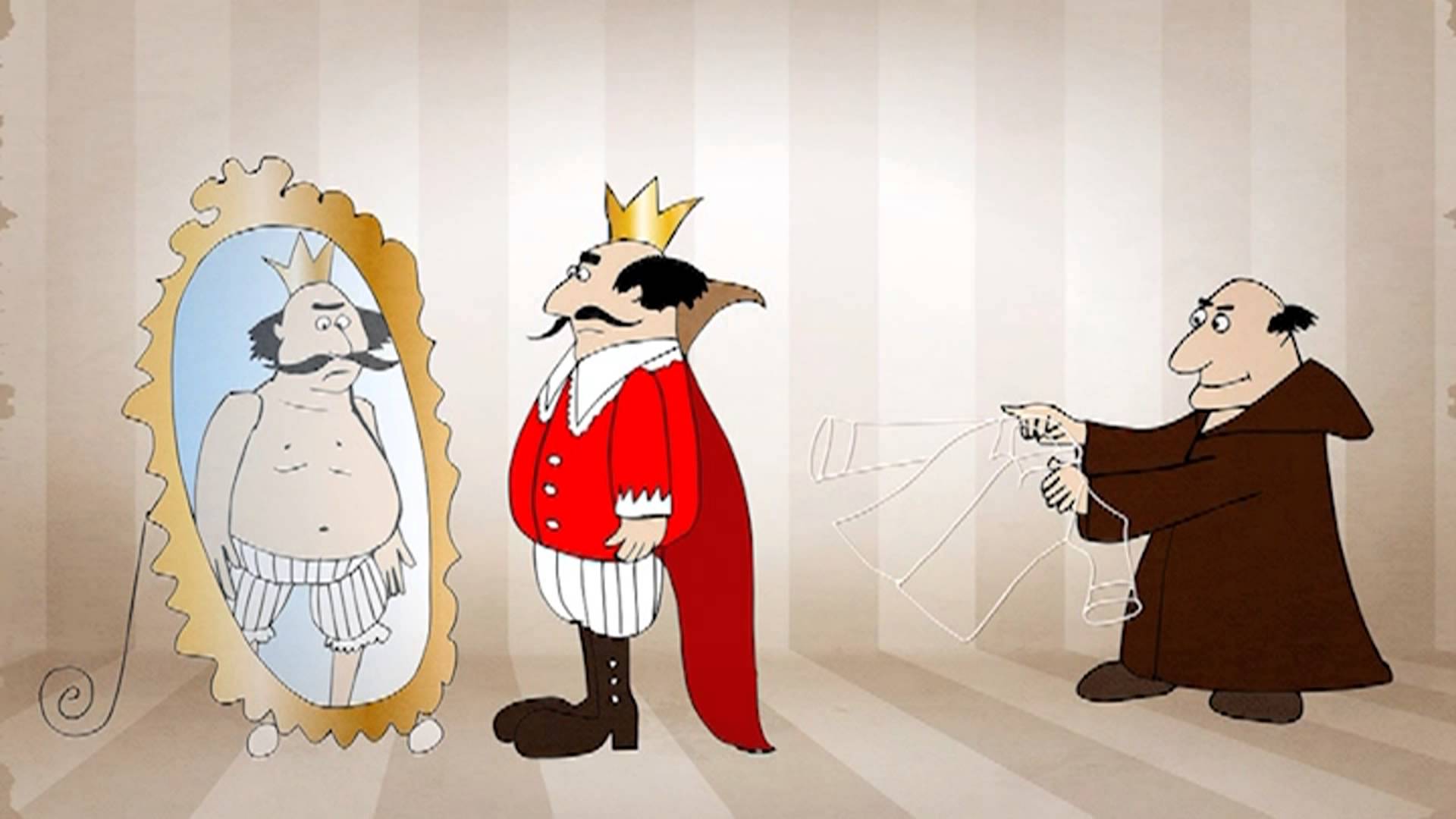 Herausforderungen im Sport
Strukturen/Satzung nicht „Fit for purpose“
Ehrenamtliche/gewählte Führung
Zeitfaktor + Qualifikation
Idealismus – „per se gut“
Falsch verstandene Loyalität
Harmoniestreben
Keine Speak-Up-Kultur
24
Herausforderungen im Sport
Relativ kleine Einheiten
Fehlendes (qualifiziertes) Personal
Fehlende Ressourcen
Komplizierte Struktur
Internationale Einbindung
Wenig Verständnis für internationale Lage
Statt Mitgestaltung undifferenzierte Kritik
International abgehängt
25
Herausforderungen im Sport
Inhaltlich
Nachholbedarf generell
Compliance 
Nachhaltigkeit
Menschenrechte
Fehlender Überblick – Gesamtarchitektur?
Nachhaltigkeit fokussiert auf Umwelt
Soziale Dimension ohne Arbeitnehmerrechte
26
Die Rolle der Betriebsräte
Artikel 23 UN Menschenrechtskonvention
ILO-Normen als Teil der Menschenrechte
Vereinigungsfreiheit und Recht auf Kollektivverhandlungen
Beseitigung der Zwangsarbeit
Abschaffung der Kinderarbeit
Verbot der Diskriminierung in Beschäftigung und Beruf
Arbeitsschutz und Arbeitssicherheit
27
Die Rolle der betriebsräte
Governance unerlässlich für BR-Arbeit
Einhaltung Betriebsverfassungsgesetz
Information
Klare Zuständigkeiten
Speak-Up-Kultur
28
Die Rolle der betriebsräte
Aufgabe bei Compliance
Mitbestimmung und Mitsprache
Risikoanalyse
Betriebsvereinbarung
Entgegennahme Hinweise
Schutz Beschäftigte
Betroffene
Hinweisgeber*innen
Beschuldigte
29
Die Rolle der betriebsräte
Probleme
Struktur Sport
Mischfinanzierungen
Hybride Situation Athlet*innen
Öffentliche Aufmerksamkeit

 Compliance + Menschenrechte nutzen für Verbesserungen
30
Die Rolle der betriebsräte
Strategie DOSB-Prozesse 
Thema für Seminar 2024?
31
Herzlichen Dank!
32